Ordre chronologique de la séquence :
Prénom : __________________
LES ÉMOTIONS
😒
🥰
😠
😤
😱
😵
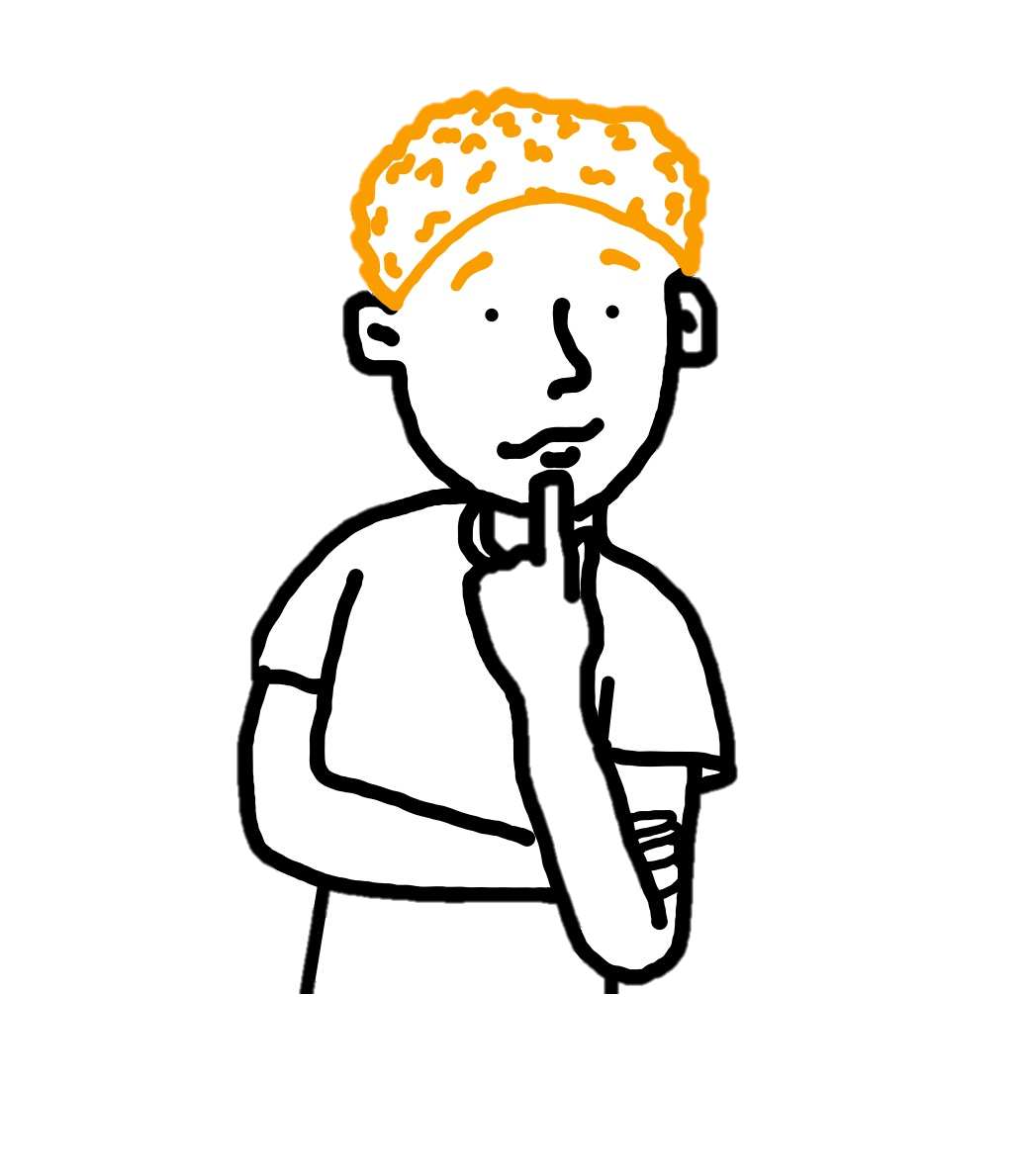 😭
😝
🙁
😲
😰
😐
🥶
🤪
🥳
😖
😁
😴
🤯
😡
🤭
🤩
Quelles émotions connais-tu ? Écris ou dessine.
L’amour
Les mots de l’amour
Je ressens de l’amour quand ….
_______________________________
_______________________________
_______________________________
_______________________________
_______________________________
_______________________________
_______________________________
___________________________
__________________________
_______________
_______________
_______________
_______________
_______________
_______________
_______________
_______________
_______________
_______________
_______________
_______________
_______________
Où ressens-tu l’amour ?
Sur un visage
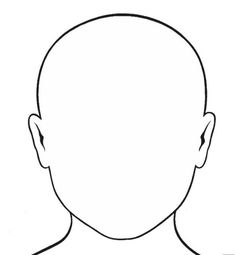 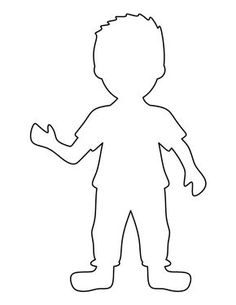 Le thermomètre des émotions :
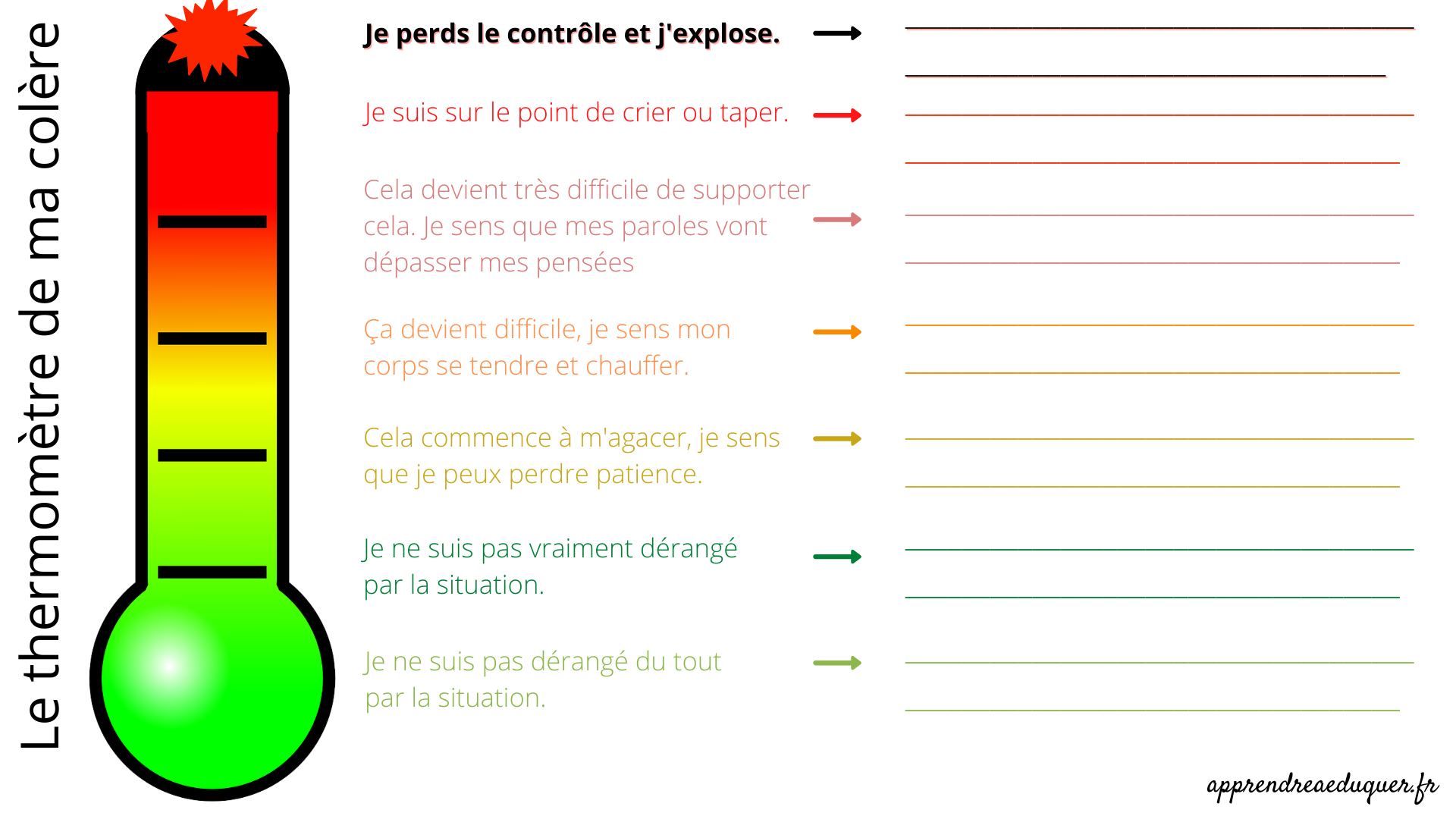 Bonne ou mauvaise émotion ?
😁
😡
La colère
Les mots de la colère
Je ressens de la colère quand … 
_______________________________
_______________________________
_______________________________
_______________________________
_______________________________
_______________________________
_______________________________
___________________________
__________________________
_______________
_______________
_______________
_______________
_______________
_______________
_______________
_______________
_______________
_______________
_______________
_______________
_______________
Où ressens-tu la colère ?
Sur un visage
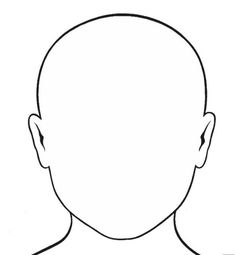 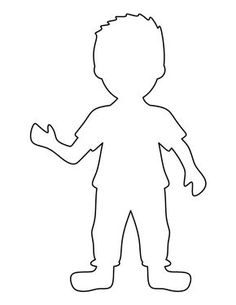 Le thermomètre des émotions :
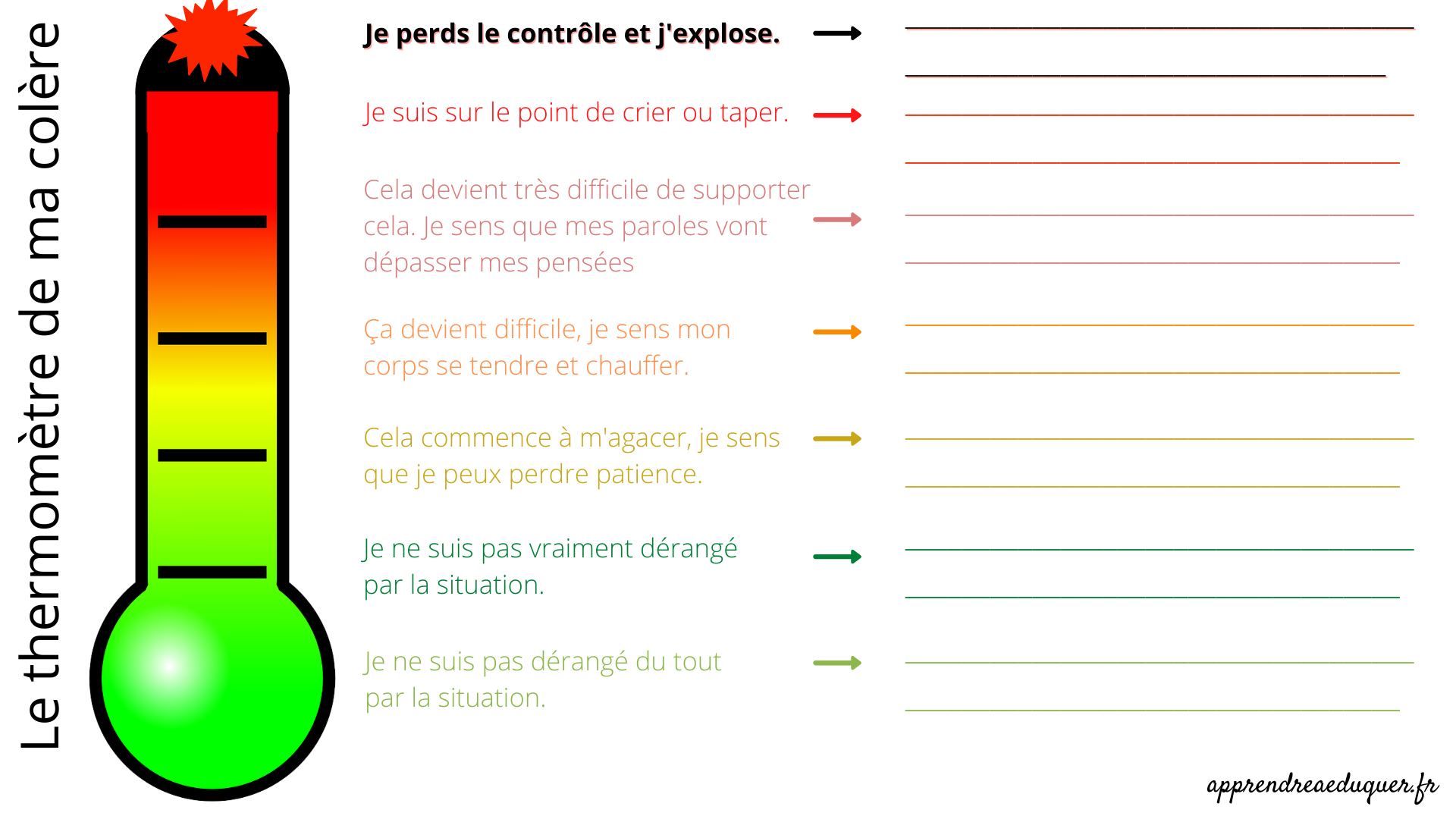 Bonne ou mauvaise émotion ?
😁
😡
La joie
Les mots de la joie
Je ressens de la joie quand ….
_______________________________
_______________________________
_______________________________
_______________________________
_______________________________
_______________________________
_______________________________
___________________________
__________________________
_______________
_______________
_______________
_______________
_______________
_______________
_______________
_______________
_______________
_______________
_______________
_______________
_______________
Où ressens-tu la joie ?
Sur un visage
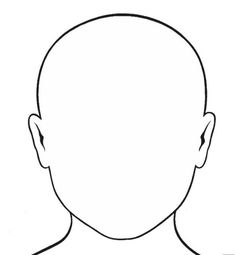 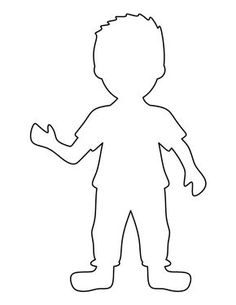 Le thermomètre des émotions :
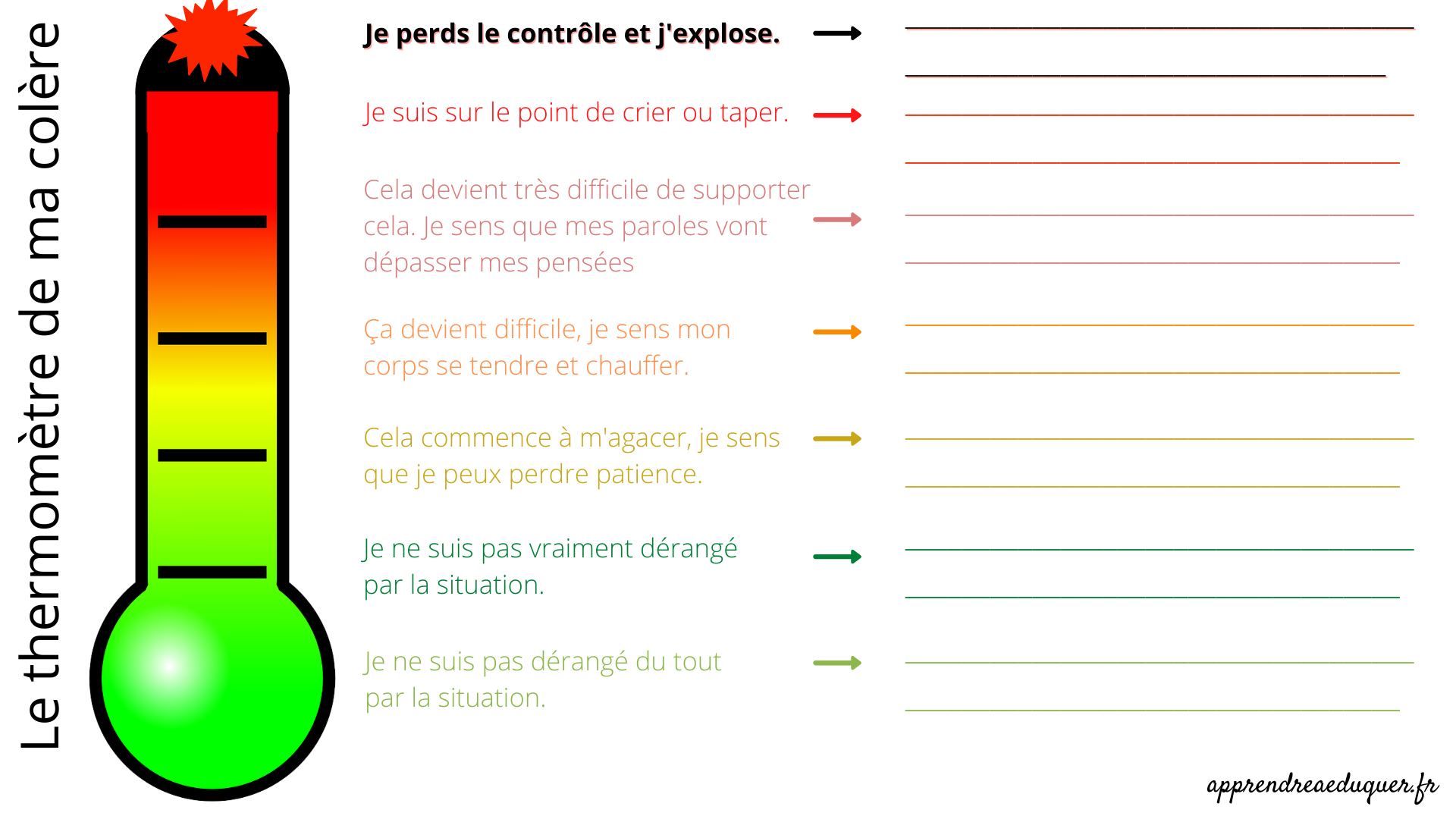 Bonne ou mauvaise émotion ?
😁
😡
La tristesse
Les mots de la tristesse
Je ressens de la tristesse quand ….
_______________________________
_______________________________
_______________________________
_______________________________
_______________________________
_______________________________
_______________________________
___________________________
__________________________
_______________
_______________
_______________
_______________
_______________
_______________
_______________
_______________
_______________
_______________
_______________
_______________
_______________
Où ressens-tu la tristesse ?
Sur un visage
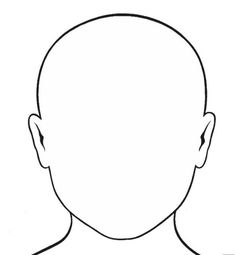 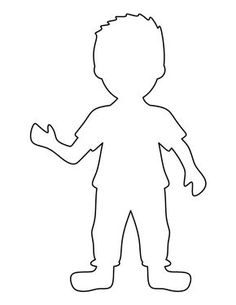 Le thermomètre des émotions :
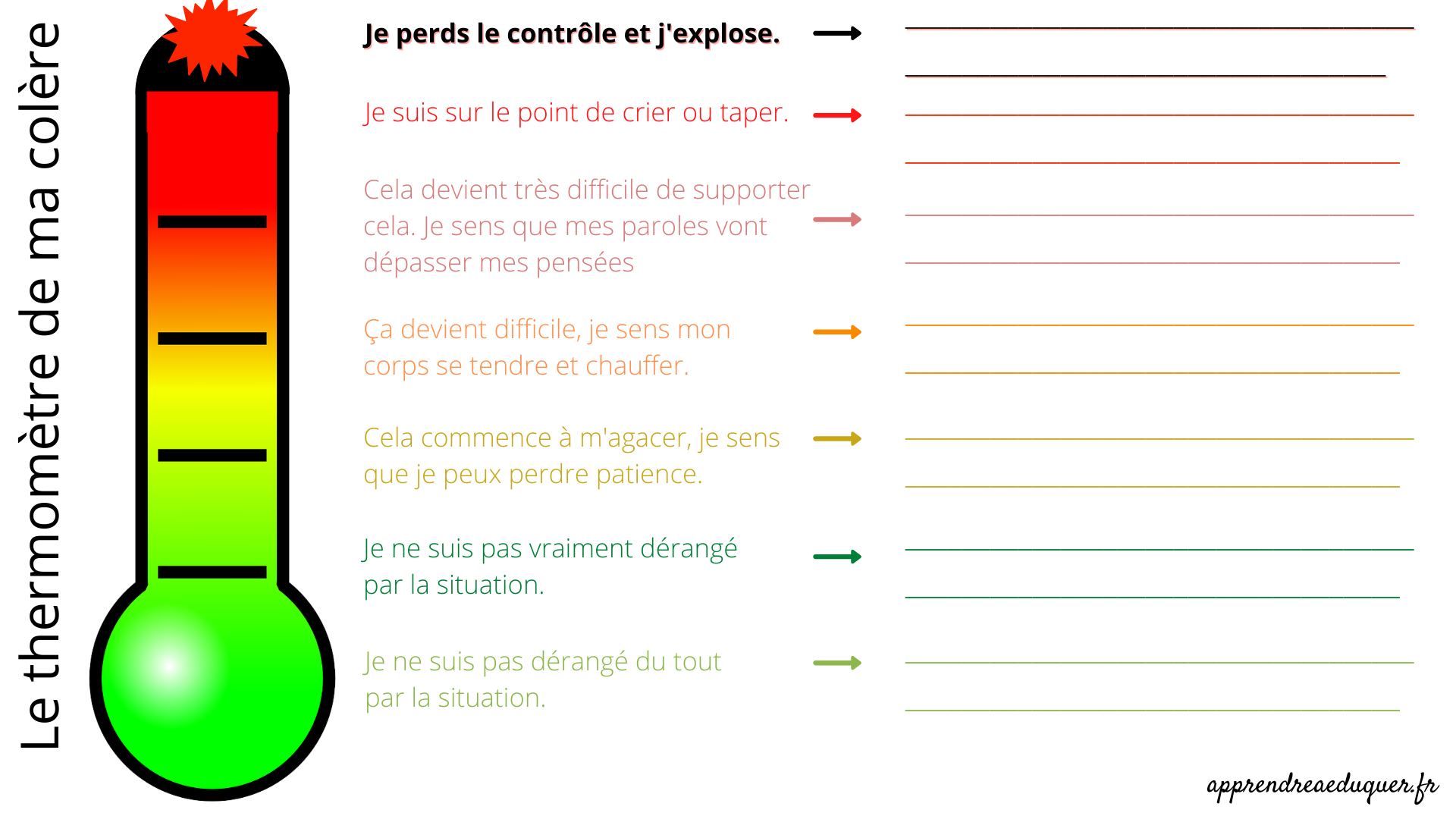 Bonne ou mauvaise émotion ?
😁
😡
La peur
Les mots de la peur
Je ressens de la peur quand ….
_______________________________
_______________________________
_______________________________
_______________________________
_______________________________
_______________________________
_______________________________
___________________________
__________________________
_______________
_______________
_______________
_______________
_______________
_______________
_______________
_______________
_______________
_______________
_______________
_______________
_______________
Où ressens-tu la peur ?
Sur un visage
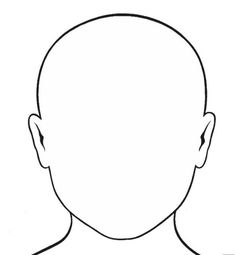 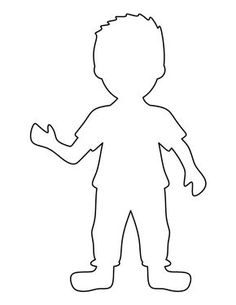 Le thermomètre des émotions :
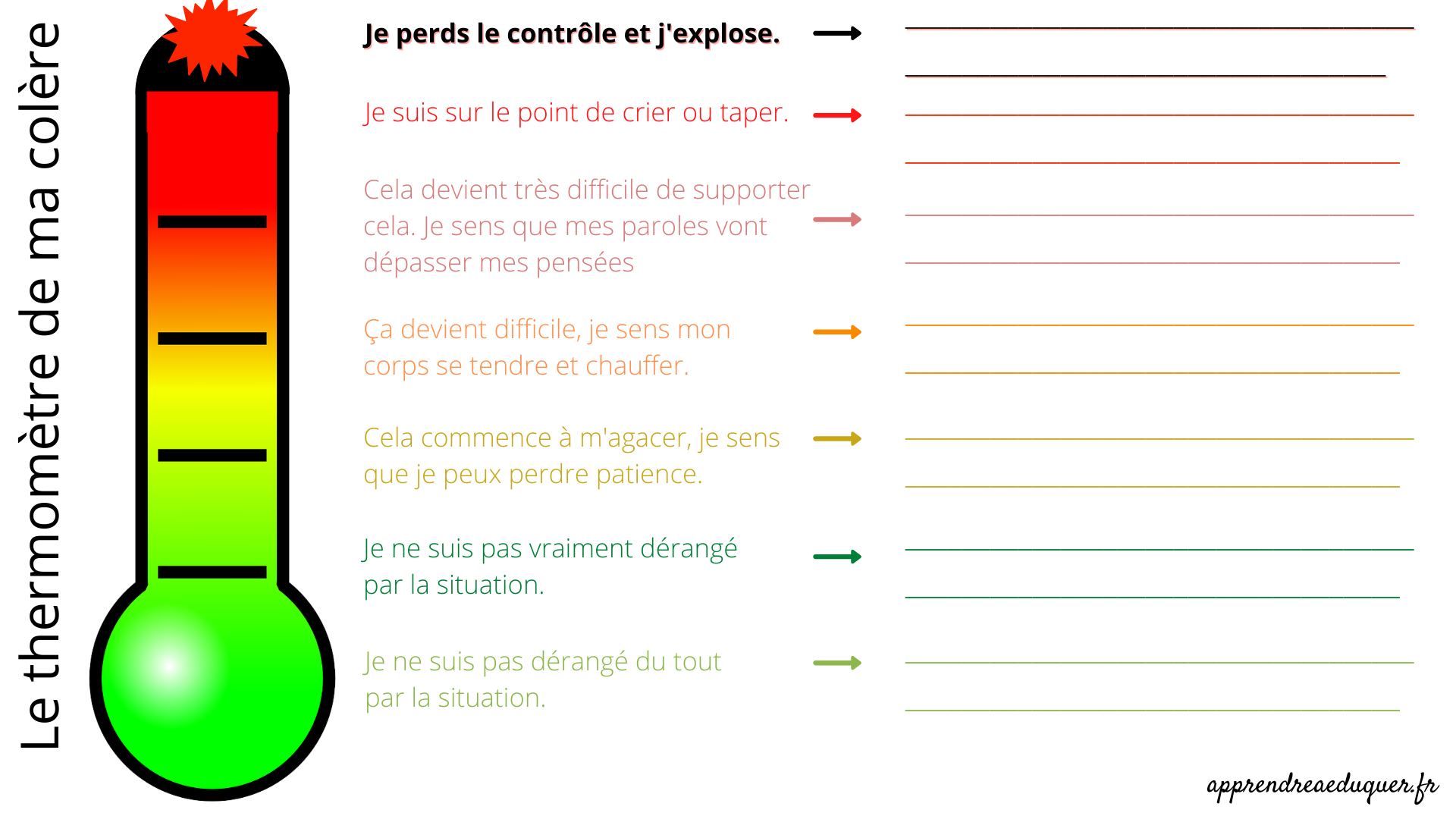 Bonne ou mauvaise émotion ?
😁
😡
Quand je ressens de la peur, je peux …
Quand je vois un camarade qui a peur, je peux …